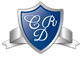 Colegio Del Real
Maipú
Clase 2  química
RepasoOA 11: Calor y Temperatura
Profesora: Eslendy Sánchez 
Curso: 1° Medio
Objetivo:
Analizar que se entiende por temperatura y calor
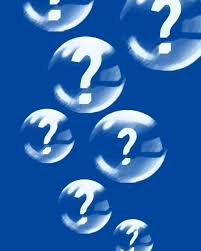 Preguntas:  
 ¿Qué es la temperatura?
¿Qué es el calor?
Calor
El calor es una cantidad de energía y es una expresión del movimiento de las moléculas que componen un cuerpo. Cuando el calor entra en un cuerpo se produce calentamiento y cuando sale, enfriamiento
¿Cómo se propaga el calor?
Cuando se produce una transferencia de Calor, se intercambia energía entre distintos cuerpos, o entre diferentes partes de un mismo cuerpo que están a distinta temperatura.
Existen tres maneras en las que la energía térmica se propaga de unos cuerpos a otros: conducción, convección y radiación.
¿Cómo se propaga el calor?
Conducción: Si calentamos el extremo de una varilla metálica, después de cierto tiempo percibimos que la temperatura del otro extremo asciende, o sea, el calor se transmitió hasta el extremo opuesto por conducción. Suele darse en metales y es más común en estado sólido.
¿Cómo se propaga el calor?
Convección: se da en masas líquidas o gaseosas cuando se produce un movimiento del fluido que transfiere calor por convección de la parte más caliente hacia la menos caliente, hasta lograr la estabilización de la temperatura en las dos masas. Un ejemplo son las brisas marinas, ya que al incidir los rayos del sol sobre la tierra, esta se calienta más rápido que los océanos y mares.
¿Cómo se propaga el calor?
Radiación:  es un término que se aplica a toda clase de fenómenos relacionados con las ondas electromagnéticas y se refiere al calor transferido por radiación electromagnética (en especial infrarroja) y es el principal mecanismo mediante el cual el Sol calienta a la Tierra. Un ejemplo es la calefacción en los hogares.
¿En qué Unidades se Mide el Calor?
La caloría es una forma de energía, y puede ser medida en joule (J). 
James Joule a partir de sus cálculos, obtuvo que, para transmitirle 1 cal de energía al agua, es necesario realizar sobre ella un trabajo mecánico de 4,1819 J. 
De esta forma se obtuvo el factor de conversión:
1 cal = 4,1819 J.
Calor Específico (c)
Representa la cantidad de energía por cada gramo de una sustancia, necesaria para que su temperatura aumente en un grado Celsius (o Kelvin). El calor específico del agua, por ejemplo, es de 1 cal/g °C, lo que significa que un gramo de agua, al absorber una caloría de calor, eleva su temperatura en 1 °C.
Calor Cedido y Absorbido
Cuando se unen dos sustancias que tienen diferentes temperaturas,  se logrará un equilibrio térmico. En los modelos teóricos compuestos de sistemas ideales o cerrados, se considera que no hay pérdidas de energía, se puede concluir que el calor cedido por un cuerpo es igual al absorbido por el otro, lo que se expresa como:
calor absorbido + calor cedido = cero
Temperatura
Se define como un indicador de la energía cinética promedio de las partículas de un cuerpo, por lo que, a mayor movimiento de las partículas, mayor será la temperatura.

Sensación térmica: es la reacción del cuerpo humano ante el conjunto de condiciones que determinan el ambiente habitado desde el punto de vista térmico.
¿Qué Cambios Provoca la Temperatura?
Dilatación térmica: fenómeno que se produce al aumentar la temperatura de un cuerpo. Al ponerlo cerca de una fuente de calor, la energía cinética de sus partículas aumenta, es decir, estas se mueven con mayor rapidez. 
Contracción térmica: fenómeno que se produce al disminuir la temperatura de un cuerpo. Se le quita calor a un cuerpo y la energía cinética disminuye, se mueve con menor rapidez.
¿Cómo se mide la temperatura?
Con termómetros. Los termómetros funcionan gracias a la propiedad que poseen las sustancias de dilatarse cuando experimentan un cambio en su temperatura. Los termómetros pueden usar mercurio, alcohol y platino para medir la temperatura.
¿Qué escalas se usan para  medir la temperatura?
A través de escalas termométricas, que permiten asignarle un valor numérico a los distintos estados térmicos de la materia. Existen 3: 
Escala Celsius: está asociada a los cambios de estado del agua. La escala Celsius se divide en 100 partes iguales entre el intervalo 0 a 100. Esto quiere decir que cada una de las partes corresponde a un grado Celsius (1 °C). Es la más utilizada en el ámbito doméstico y de la climatología.
¿Qué escalas se usan para  medir la temperatura?
Escala absoluta o escala de Kelvin: Se basa en el cero absoluto, es decir, la mínima temperatura posible. Para ello, Kelvin experimentó enfriando distintos gases. Como no es posible bajar la temperatura de un gas más allá de ciertos límites, extrapoló las rectas, llegando siempre al mismo valor: −273 °C equivalente a 0 K (cero Kelvin). Es la escala más usada científicamente a nivel internacional y es la adoptada por el Sistema Internacional de Unidades (SI).
¿Qué escalas se usan para  medir la temperatura?
Escala Fahrenheit: La escala establece como las temperaturas de congelación y ebullición del agua, 32 ℉ y 212 ℉, respectivamente.
Fórmulas de conversión de temperatura
Para convertir de ºC a ºF  fórmula:   ºF = ºC x 1.8 + 32
Para convertir de ºF a ºC  fórmula:   ºC = (ºF-32) 
                                                                         1.8
Para convertir de K a ºC   fórmula:   ºC = K – 273.15
Para convertir de ºC a K   fórmula:    K = ºC + 273.15
Para convertir de ºF a K    fórmula:    K = 5 (ºF – 32) + 273.15
                                                                         9
Para convertir de K a ºF    fórmula:   ºF = 1.8 (K – 273.15) + 32
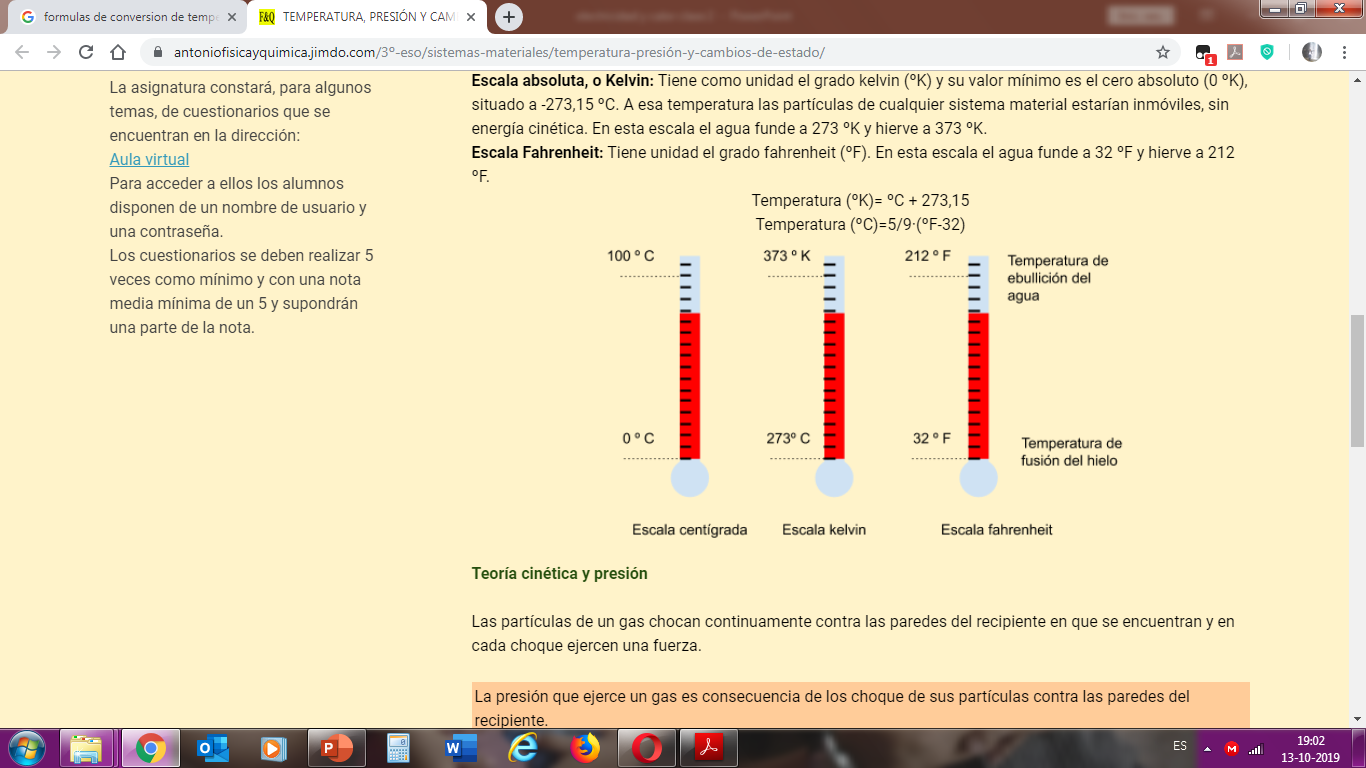 Actividad Escala de Temperatura
¿Puedes decir cuando son 90 k en la escala Celsius y Fahrenheit?
Para convertir de K a ºF    fórmula:   ºF = 1.8 (K – 273.15) + 32
ºF = 1.8 (90 – 273.15) + 32
°F = 1.8 (-183,15) +32
°F =  -329,67 + 32
°F = -297,67
Ejercicios de Equivalencias de las Temperaturas
Si la temperatura promedio de una persona es 37 °C, ¿cuál es esa temperatura en Kelvin y en grados Fahrenheit?
de ºC a K   fórmula:    K = ºC + 273.15
                                  T (K) = 37°C +273,15 = 310,15 K
de ºC a ºF  fórmula:   ºF = ºC x 1.8 + 32
                                  T (°F) = 37 x 1,8 +32 = 98,6°F
Actividad Ejercicios de Equivalencias de las Temperaturas
Ignacia está en el aeropuerto de Santiago esperando a su amiga Sofía que viene a visitarla. Durante su espera, ve en la televisión que se indican las temperaturas de algunas ciudades de Chile, estas eran: Iquique, 22 °C; Copiapó, 32 °C; Santiago, 25 °C; Valdivia, 17 °C, y Punta Arenas, 9 °C. Ignacia debe decirle a su amiga Sofia estas temperaturas en kelvin y grados Fahrenheit.
Actividad Escala de Temperatura
Para convertir de ºC a ºF  fórmula:   ºF = ºC x 1.8 + 32
Para convertir de ºF a ºC  fórmula:   ºC = (ºF-32) 
                                                                                       1.8
Para convertir de K a ºC   fórmula:   ºC = K – 273.15
Para convertir de ºC a K   fórmula:    K = ºC + 273.15
Para convertir de ºF a K    fórmula:    K = 5 (ºF – 32) + 273.15
                                                                                   9
Para convertir de K a ºF    fórmula:   ºF = 1.8 (K – 273.15) + 32
¿Cuál es la principal duda que todavía tienes respecto a la clase?
¿Qué es lo más importante que aprendiste en la clase?
Aprendizajes